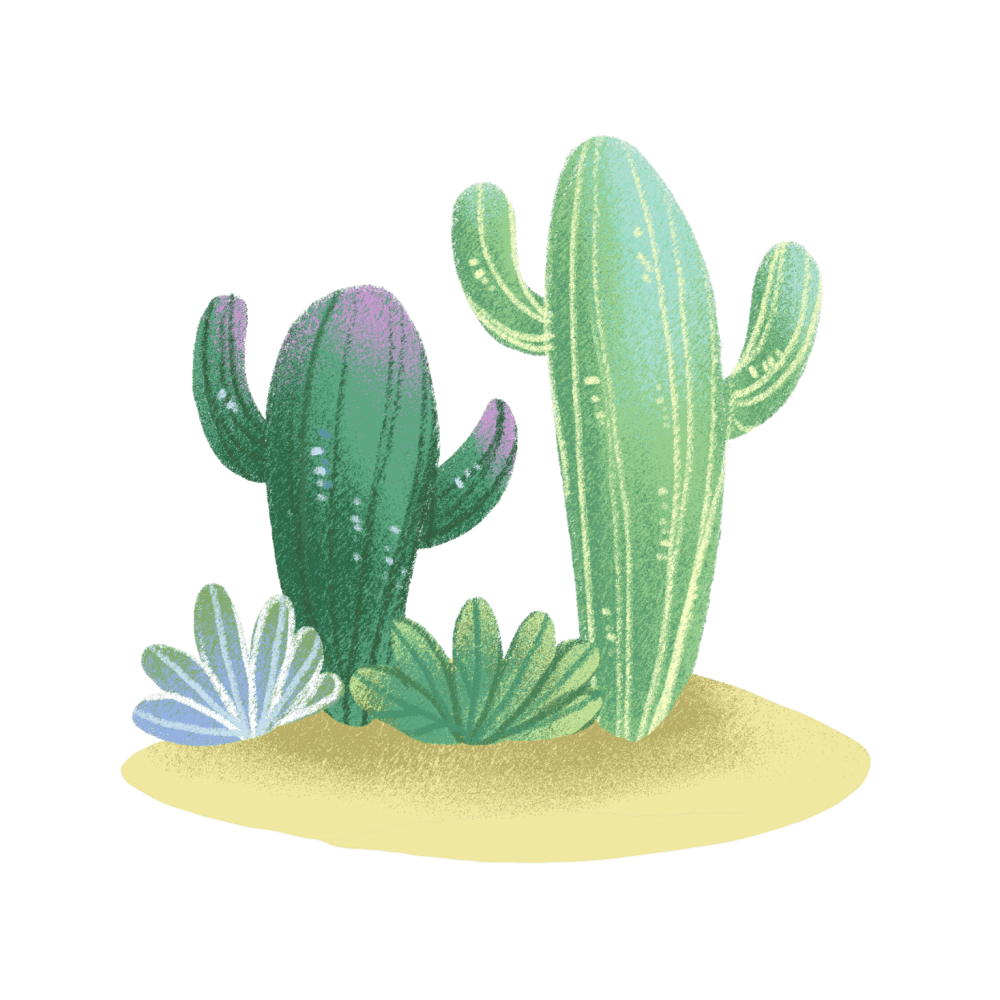 清新仙人掌
清新商务  /  工作总结  /  教育培训  /  工作计划
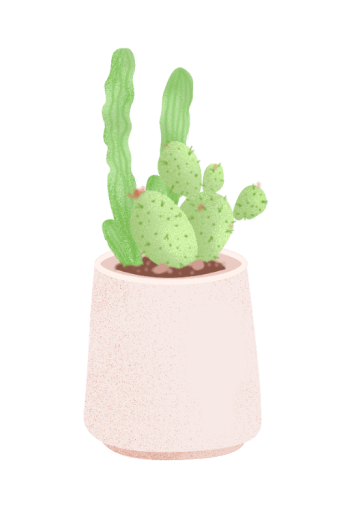 汇报人：xiazaii   时间：2020.12.12
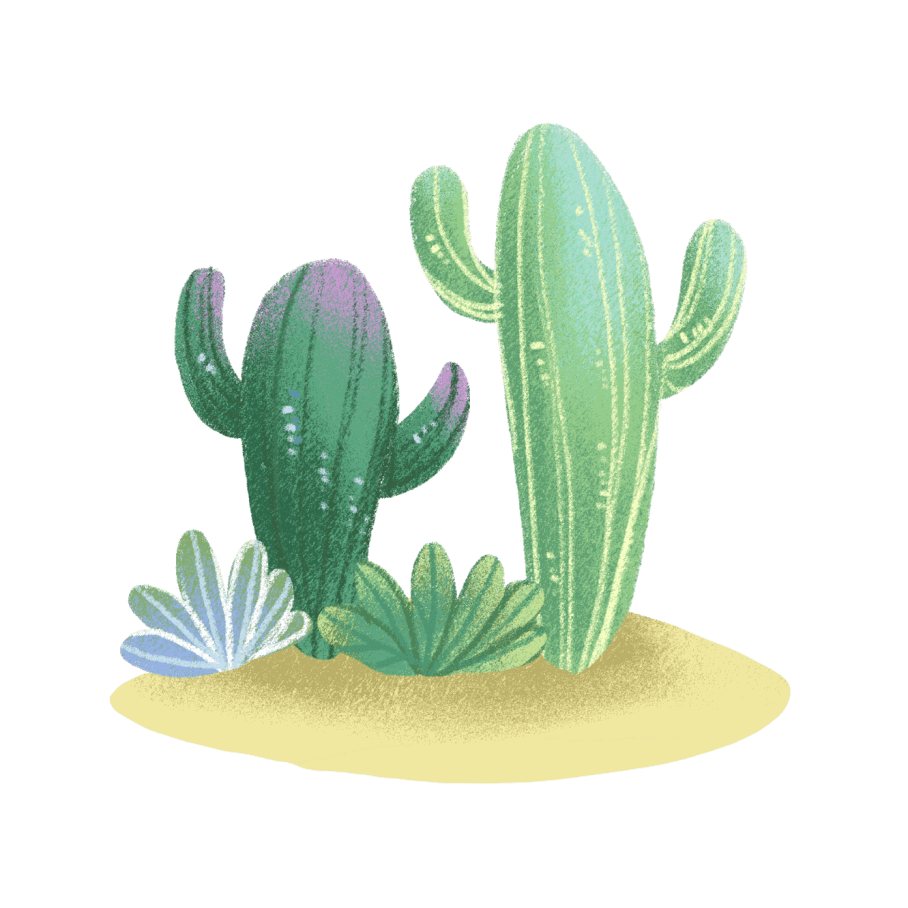 目录
CONTENTS
01 输入标题
02 输入标题
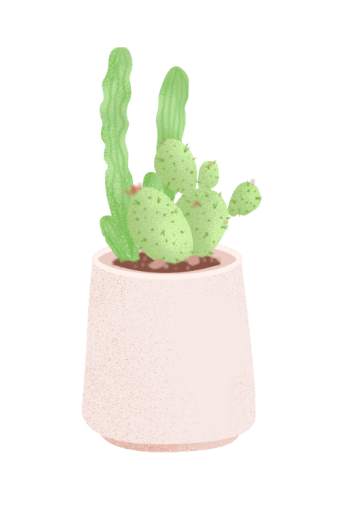 03 输入标题
04 输入标题
PART ONE
01
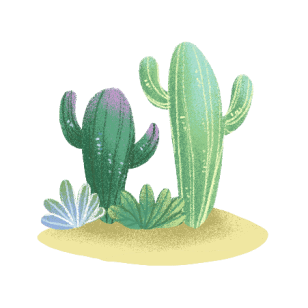 输入标题
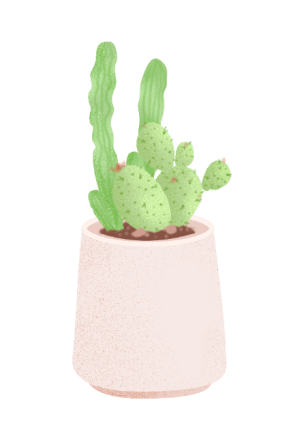 请输入标题
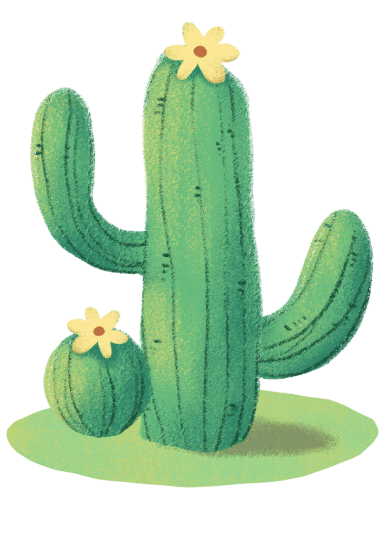 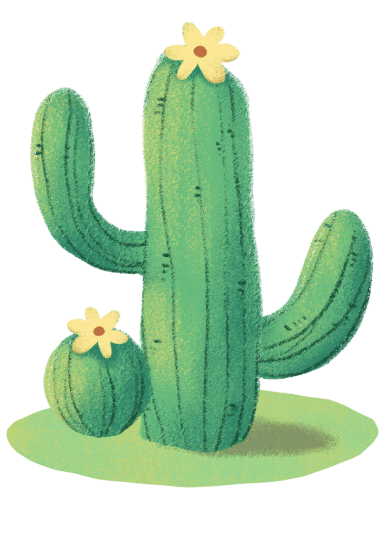 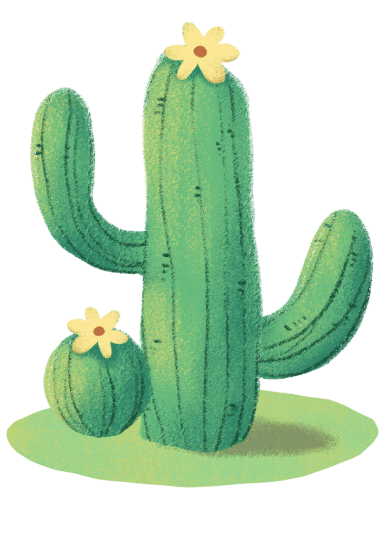 输入标题
输入标题
输入标题
Please enter text here.Please enter text here.Please enter text here.Please enter text here.Please enter text here.
Please enter text here.Please enter text here.Please enter text here.Please enter text here.Please enter text here.
Please enter text here.Please enter text here.Please enter text here.Please enter text here.Please enter text here.
请输入标题
Please enter text here.Please enter text here.Please enter text here.Please enter text here.Please enter text here.Please enter text here.Please enter text here.Please enter text here.Please enter text here.Please enter text here.Please enter text here.Please enter text here.Please enter text here.Please enter text here.Please enter text here.
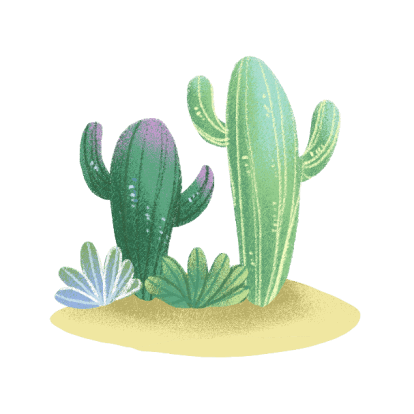 输入标题
输入标题
输入标题
输入标题
请输入标题
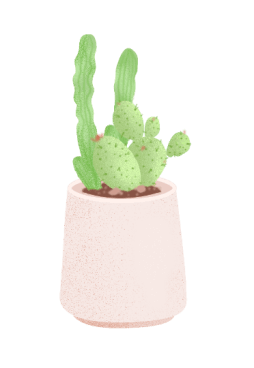 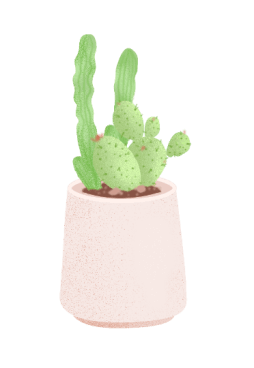 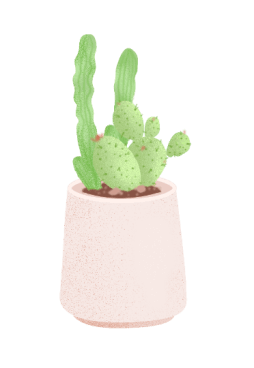 输入标题
输入标题
输入标题
Please enter text here.Please enter text here.Please enter text here.Please enter text here.Please enter text here.
Please enter text here.Please enter text here.Please enter text here.Please enter text here.Please enter text here.
Please enter text here.Please enter text here.Please enter text here.Please enter text here.Please enter text here.
请输入标题
输入标题
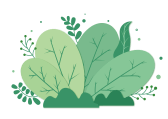 Please enter text here.Please enter text here.Please enter text here.Please enter text here.Please enter text here.Please enter text here
输入标题
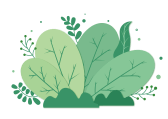 Please enter text here.Please enter text here.Please enter text here.Please enter text here.Please enter text here.Please enter text here
输入标题
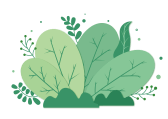 Please enter text here.Please enter text here.Please enter text here.Please enter text here.Please enter text here.Please enter text here
PART TWO
02
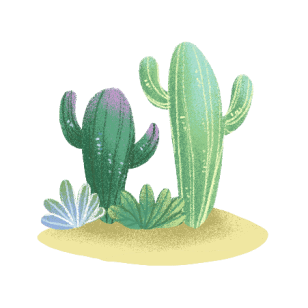 输入标题
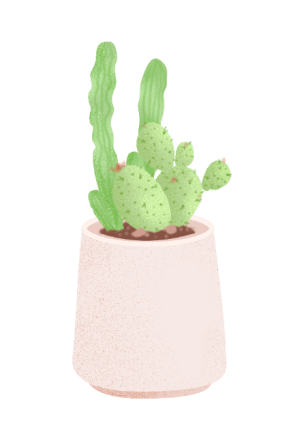 请输入标题
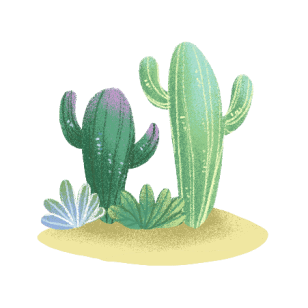 输入标题
输入标题
Please enter text here.Please enter text here.Please enter text here.Please enter text here.Please enter text here.Please enter text here
Please enter text here.Please enter text here.Please enter text here.Please enter text here.Please enter text here.Please enter text here.Please enter text here.
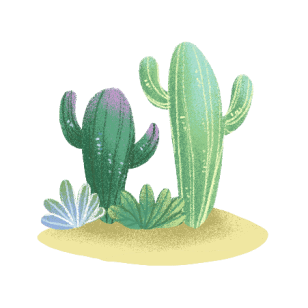 输入标题
Please enter text here.Please enter text here.Please enter text here.Please enter text here.Please enter text here.Please enter text here
请输入标题
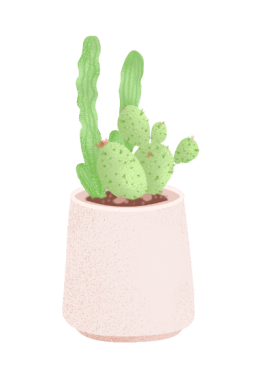 输入标题
输入标题
Please enter text here.Please enter text here.Please enter text here.Please enter text here.
Please enter text here.Please enter text here.Please enter text here.Please enter text here.
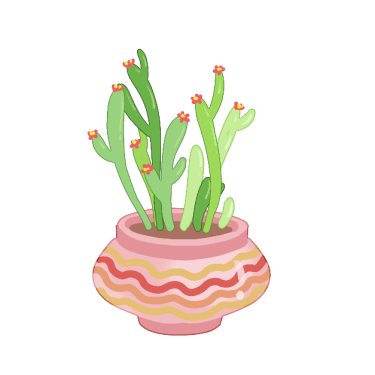 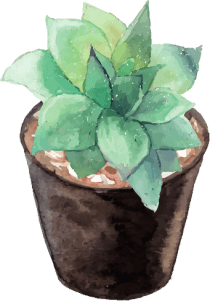 输入标题
Please enter text here.Please enter text here.Please enter text here.Please enter text here.
请输入标题
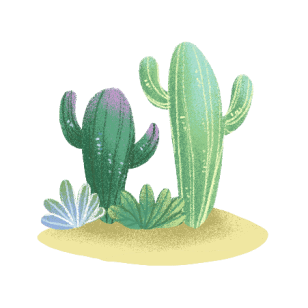 输入标题
输入标题
Please enter text here.Please enter text here.Please enter text here.Please enter text here.Please enter text here.Please enter text here
Please enter text here.Please enter text here.Please enter text here.Please enter text here.Please enter text here.Please enter text here
Please enter text here.Please enter text here.Please enter text here.Please enter text here.Please enter text here.Please enter text here
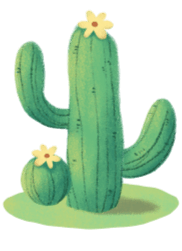 请输入标题
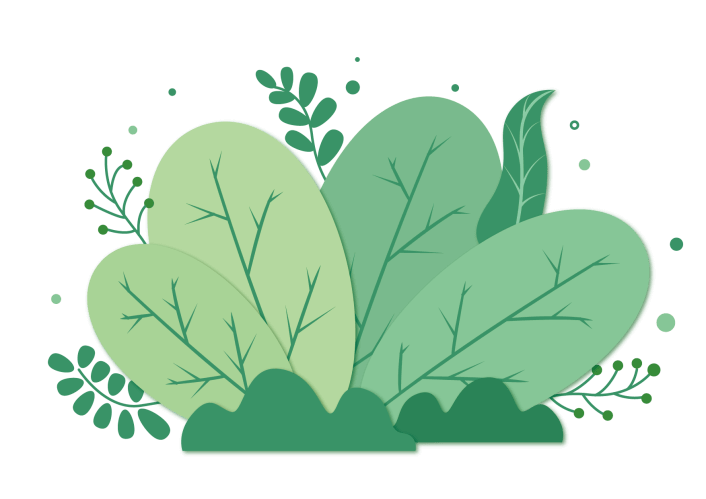 输入标题
输入标题
Please enter text here.Please enter text here.Please enter text here.Please enter text here.Please enter text here.Please enter text here
Please enter text here.Please enter text here.Please enter text here.Please enter text here.Please enter text here.Please enter text here
Please enter text here.Please enter text here.Please enter text here.Please enter text here.Please enter text here.Please enter text here,Please enter text here.Please enter text here.Please enter text here.
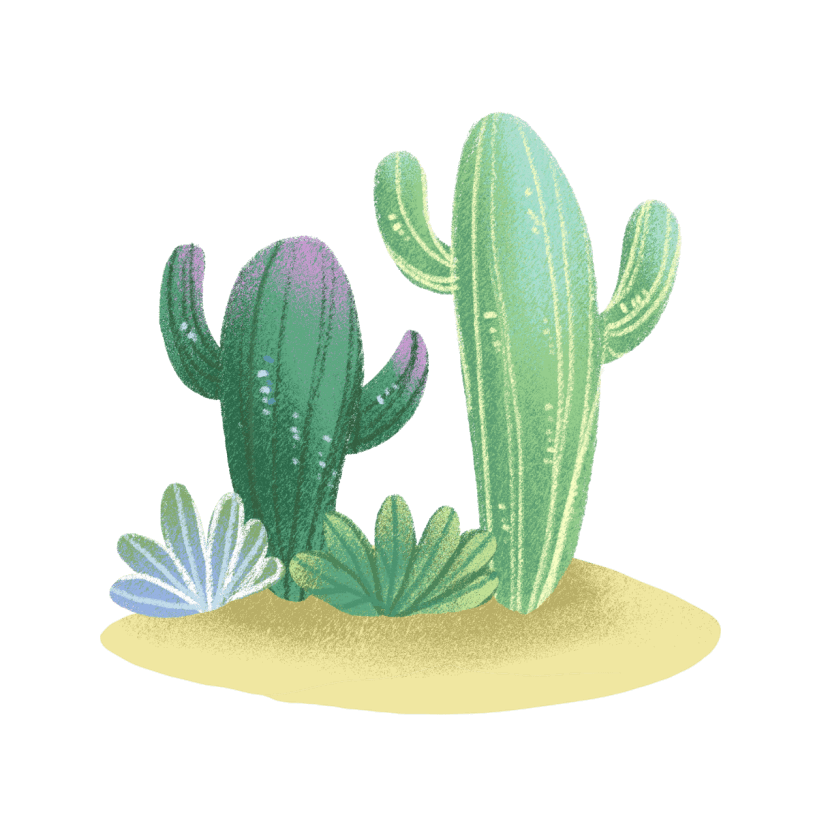 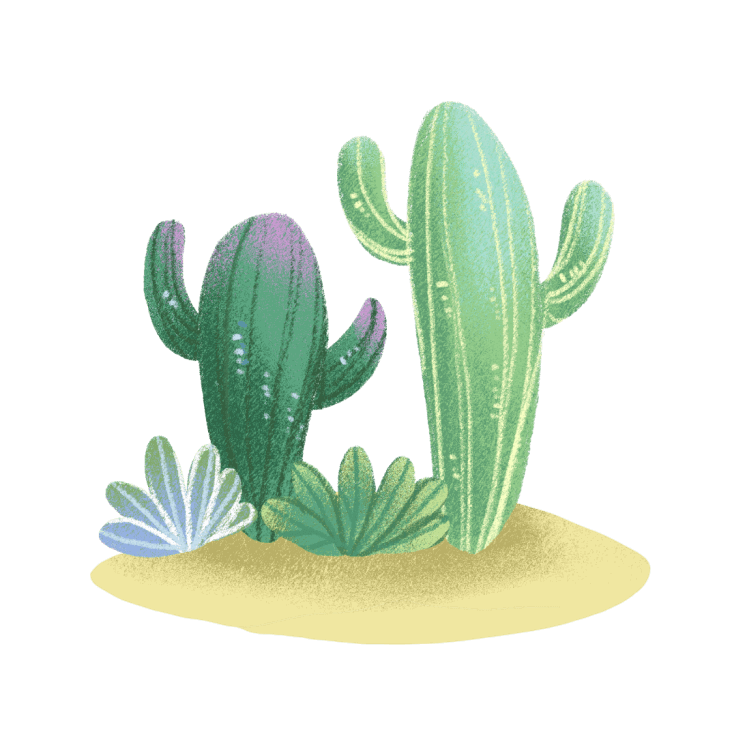 请输入标题
输入标题
Please enter text here.Please enter text here.Please enter text here.Please enter text here.Please enter text here.Please enter text here
PART THREE
03
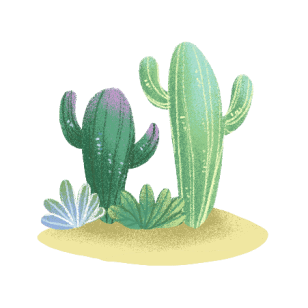 输入标题
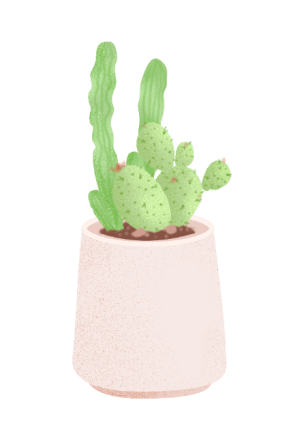 [Speaker Notes: PPT模板：       www.1ppt.com/moban/                    行业PPT模板：www.1ppt.com/hangye/ 
节日PPT模板：www.1ppt.com/jieri/                          PPT素材：       www.1ppt.com/sucai/
PPT背景图片：www.1ppt.com/beijing/                     PPT图表：       www.1ppt.com/tubiao/      
优秀PPT下载：www.1ppt.com/xiazai/                       PPT教程：       www.1ppt.com/powerpoint/      
Word教程：    www.1ppt.com/word/                        Excel教程：     www.1ppt.com/excel/  
个人简历：      www.1ppt.com/jianli/                         PPT课件：       www.1ppt.com/kejian/ 
手抄报：          www.1ppt.com/shouchaobao/          试题下载：      www.1ppt.com/shiti/  
教案下载：      www.1ppt.com/jiaoan/                       字体下载：      www.1ppt.com/ziti/]
请输入标题
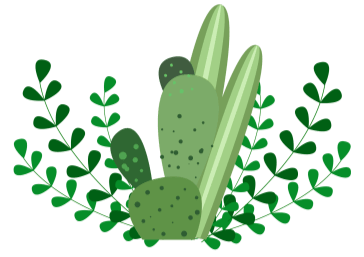 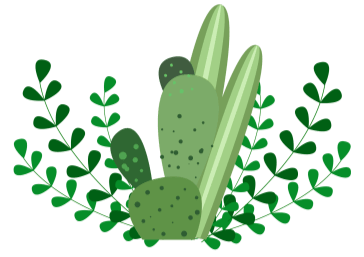 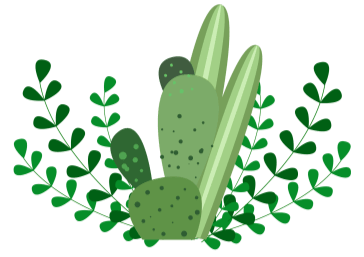 输入标题
输入标题
输入标题
Please enter text here.Please enter text here.Please enter text here.Please enter text here.Please enter text here.
Please enter text here.Please enter text here.Please enter text here.Please enter text here.Please enter text here.
Please enter text here.Please enter text here.Please enter text here.Please enter text here.Please enter text here.
请输入标题
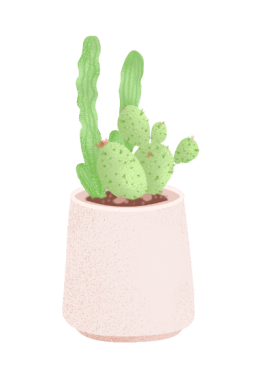 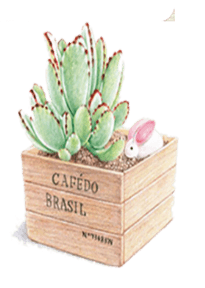 输入标题
输入标题
Please enter text here.Please enter text here.Please enter text here.Please enter text here.Please enter text here
Please enter text here.Please enter text here.Please enter text here.Please enter text here.Please enter text here.
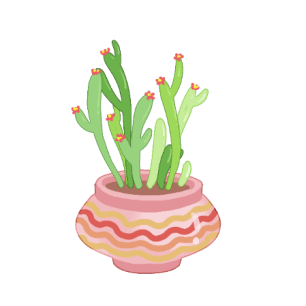 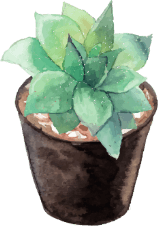 输入标题
输入标题
Please enter text here.Please enter text here.Please enter text here.Please enter text here.Please enter text here
Please enter text here.Please enter text here.Please enter text here.Please enter text here.Please enter text here.
请输入标题
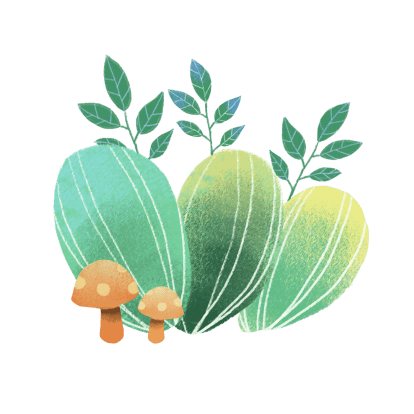 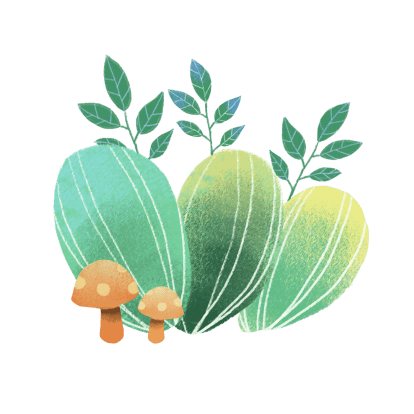 输入标题
输入标题
Please enter text here.Please enter text here.Please enter text here.Please enter text here.Please enter text here.Please enter text here
Please enter text here.Please enter text here.Please enter text here.Please enter text here.Please enter text here.Please enter text here
请输入标题
输入标题
Please enter text here.Please enter text here.Please enter text here.Please enter text here.Please enter text here.Please enter text here
输入标题
Please enter text here.Please enter text here.Please enter text here.Please enter text here.Please enter text here.Please enter text here
PART FOUR
04
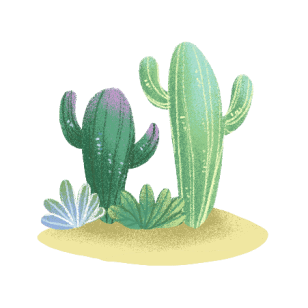 输入标题
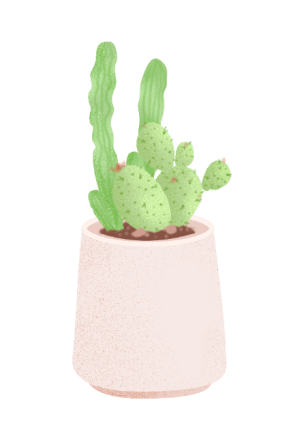 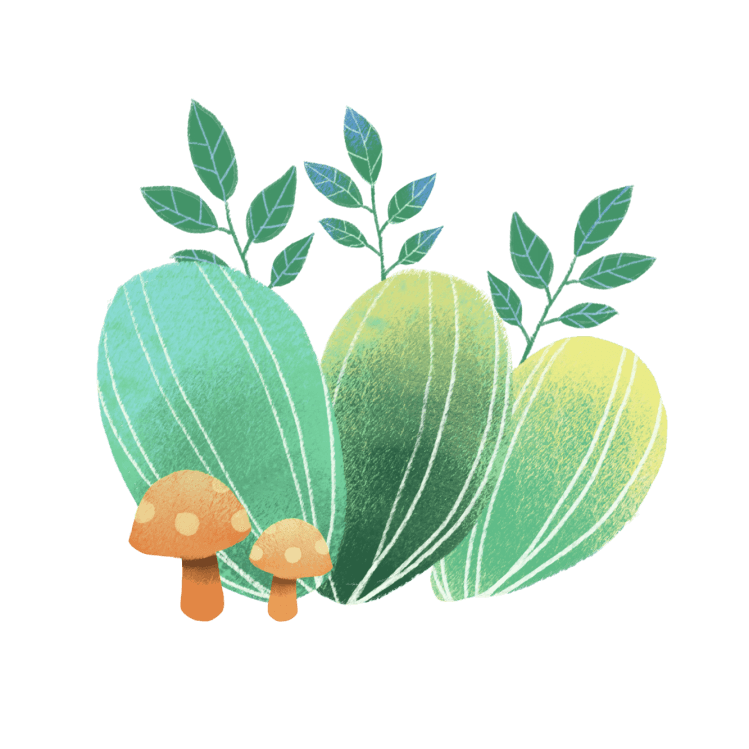 请输入标题
输入标题
Please enter text here.Please enter text here.Please enter text here.Please enter text here.Please enter text here.Please enter text here.Please enter text here.Please enter text here
请输入标题
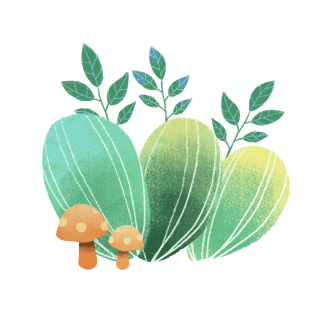 输入标题
输入标题
输入标题
Please enter text here.Please enter text here.Please enter text here.Please enter text here.
Please enter text here.Please enter text here.Please enter text here.Please enter text here.
Please enter text here.Please enter text here.Please enter text here.Please enter text here.
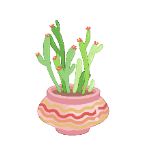 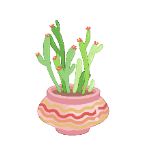 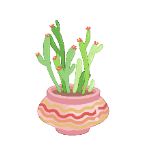 输入标题
输入标题
输入标题
Please enter text here.Please enter text here.Please enter text here.Please enter text here.Please enter text here.
Please enter text here.Please enter text here.Please enter text here.Please enter text here.Please enter text here.
Please enter text here.Please enter text here.Please enter text here.Please enter text here.Please enter text here.
请输入标题
请输入标题
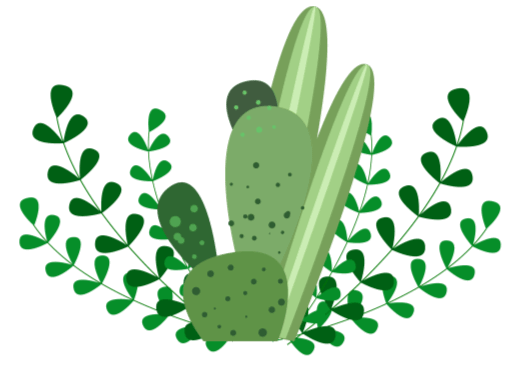 输入标题
Please enter text here.Please enter text here.Please enter text here.Please enter text here.Please enter text here.Please enter text here
Please enter text here.Please enter text here.Please enter text here.
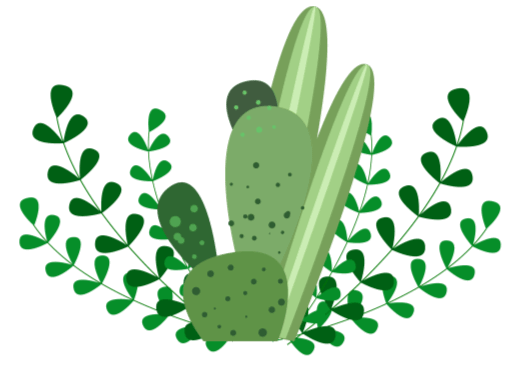 输入标题
Please enter text here.Please enter text here.Please enter text here.Please enter text here.Please enter text here.Please enter text here
Please enter text here.Please enter text here.Please enter text here.
请输入标题
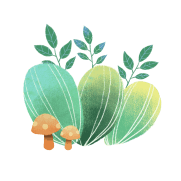 Please enter text here.Please enter text here.Please enter text here.Please enter text here.Please enter text here.Please enter text here.Please enter text here.Please enter text here.Please enter text here.Please enter text here
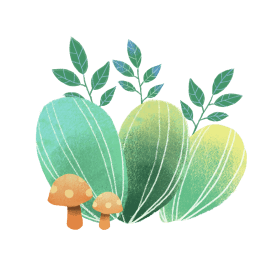 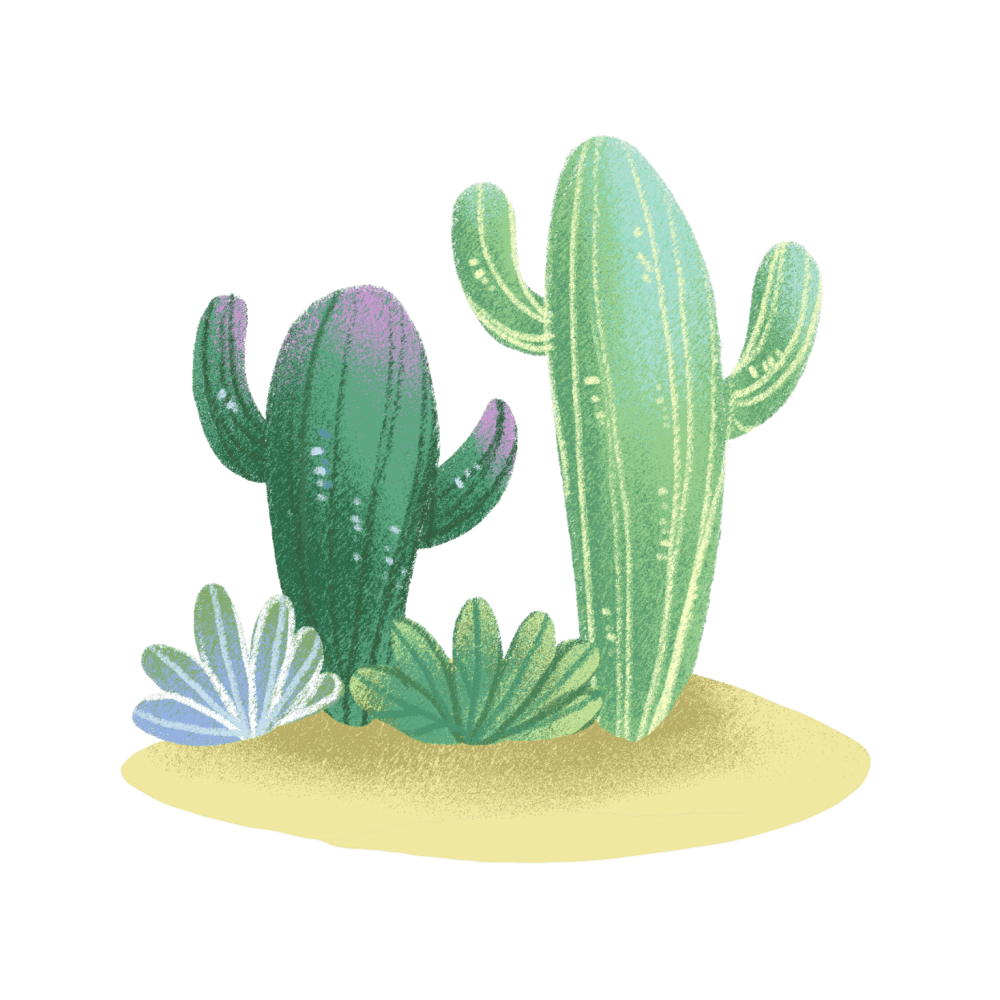 感谢观看
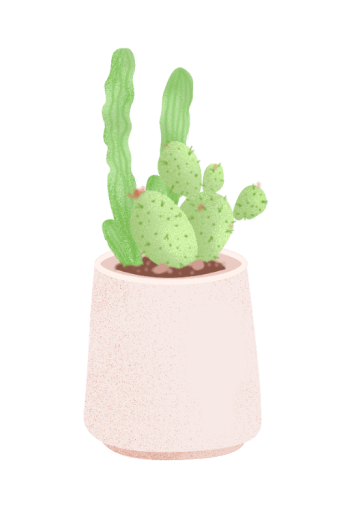